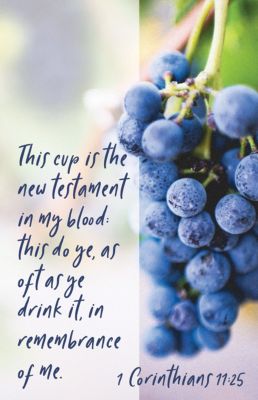 Level Green Presbyterian Church
July 7, 2024
video
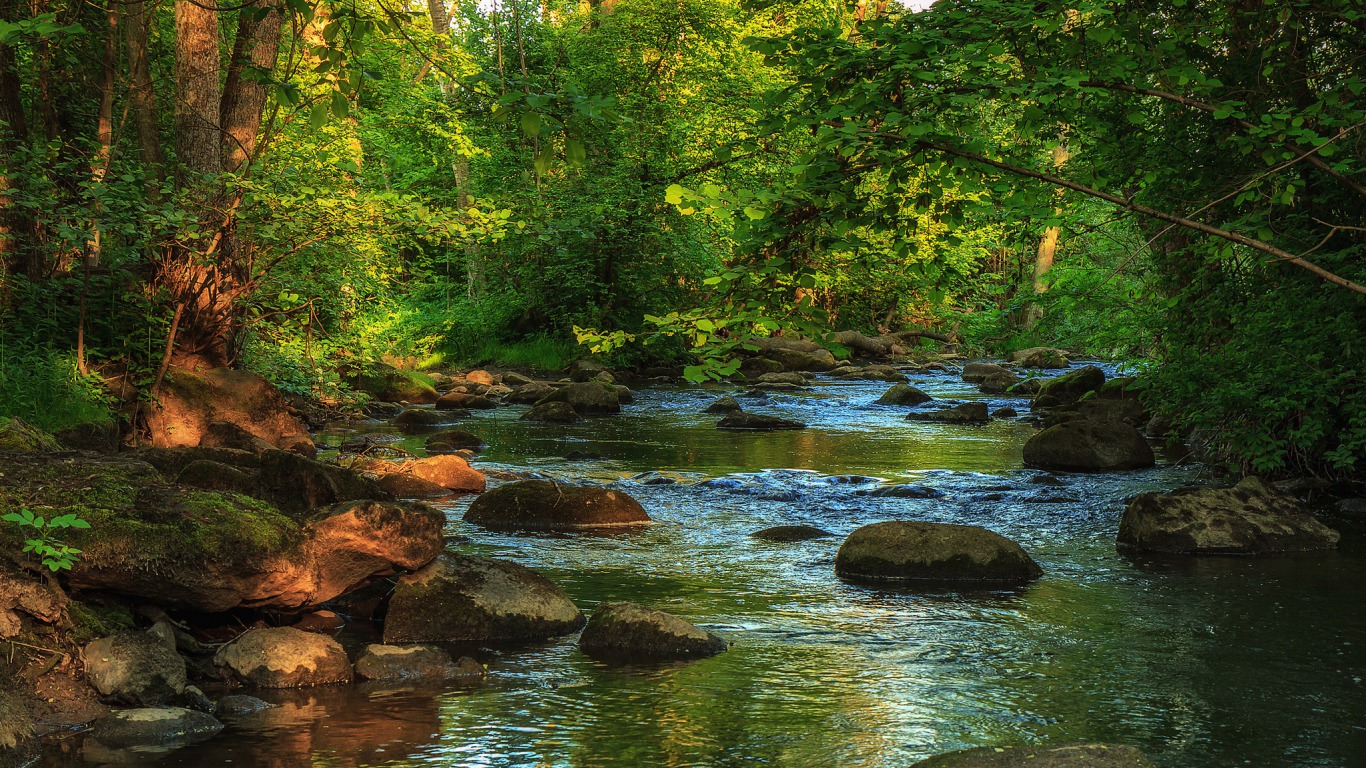 PRELUDE
A time to prepare 
our hearts and minds  
to worship the Lord.
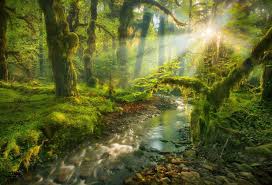 CALL TO 
WORSHIP
Leader: 
	 Within Your temple, O God,
People: 
	We meditate on Your unfailing love.
Leader: 
	 Like Your name, O God, Your praise reaches to the ends of the earth;
People: 
	 Your right hand is filled with righteousness.
Leader: 
	 For this God is our God for ever and ever;
All: 
	 He will be our guide even to the end.
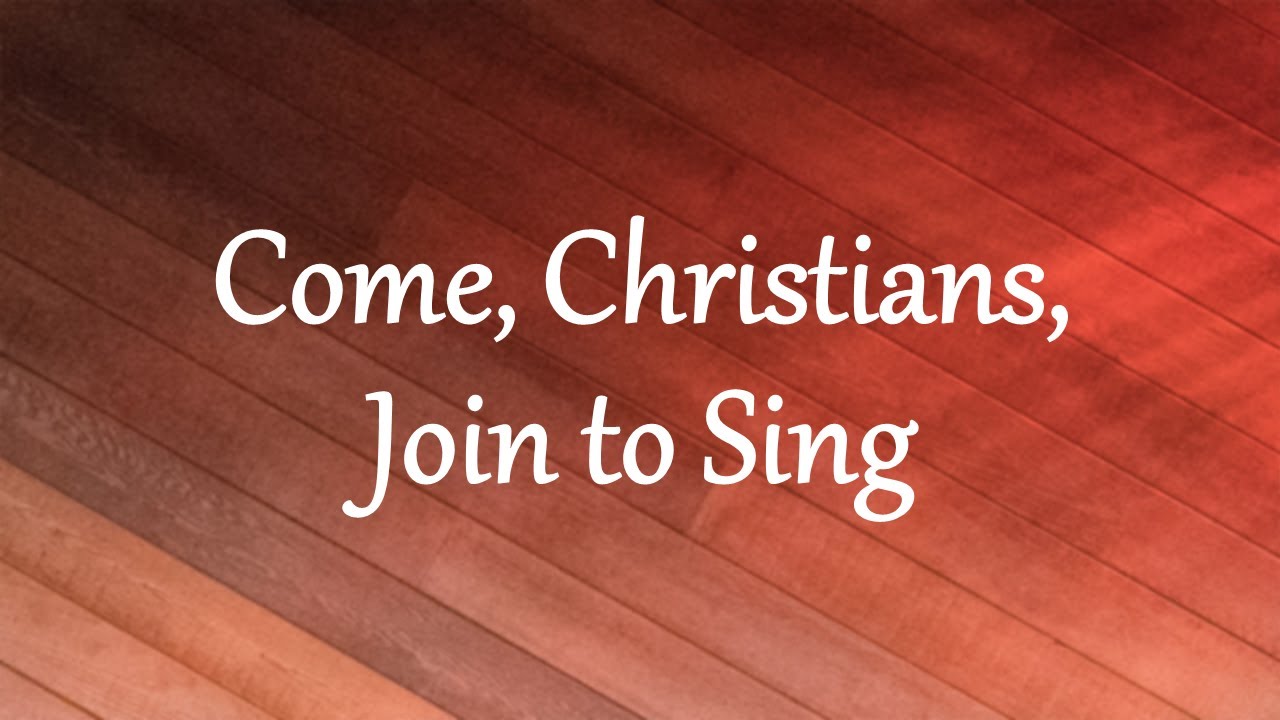 Hymn #342
CCLI# 245077
Come, Christians, join to sing
Alleluia! Amen!
Loud praise to Christ our King;
Alleluia! Amen!
Let all, with heart and voice,
Before His throne rejoice;
Praise is His gracious choice:
Alleluia! Amen!
Come, lift your hearts on high;
Alleluia! Amen!
Let praises fill the sky;
Alleluia! Amen!
He is our Guide and Friend;
To us He’ll condescend;
His love shall never end:
Alleluia! Amen!
Praise yet our Christ again;
Alleluia! Amen!
Life shall not end the strain;
Alleluia! Amen!
On heaven’s blissful shore,
His goodness we’ll adore,
Singing forever more,
Alleluia! Amen!
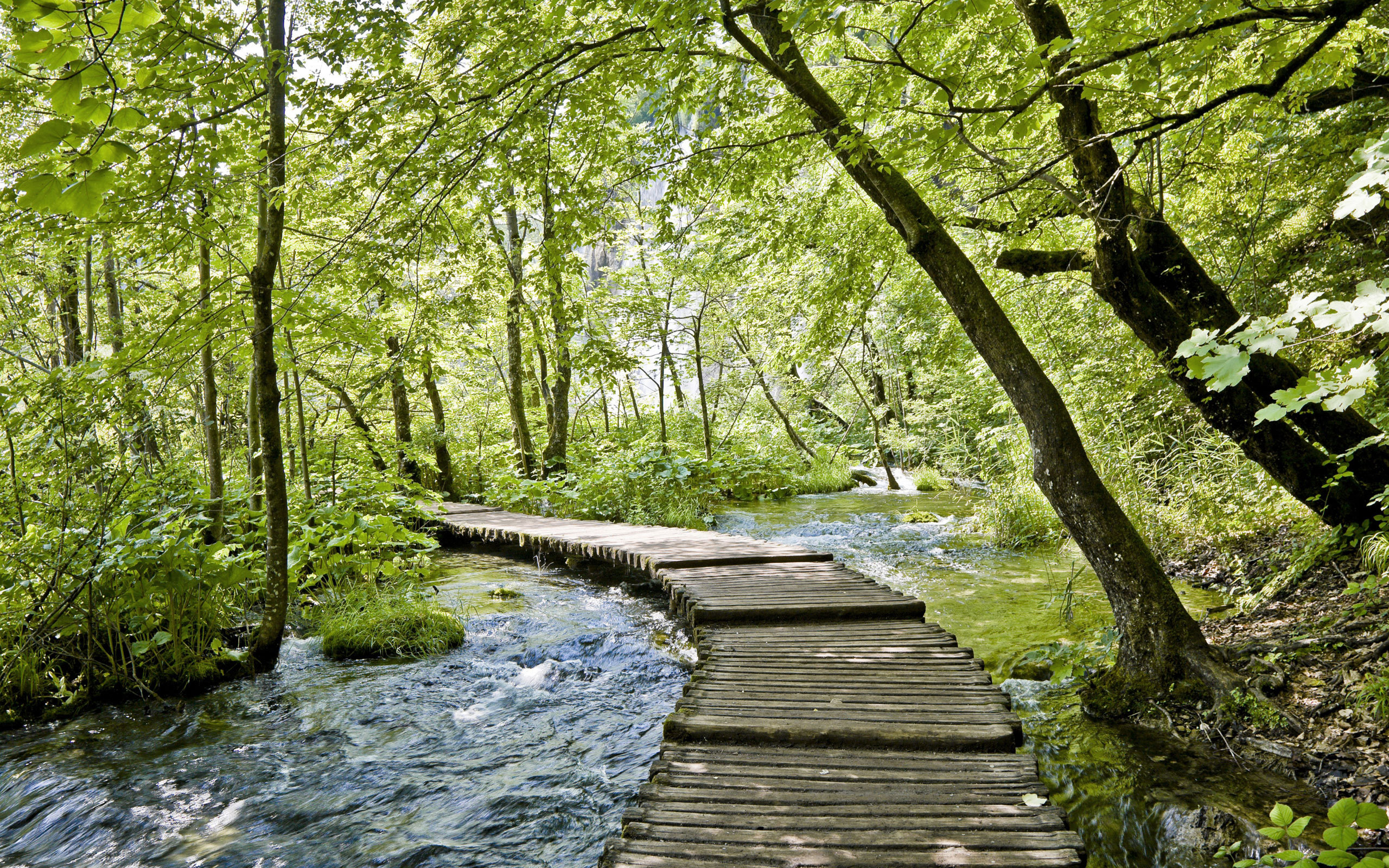 Apostles’ 
Creed
I BELIEVE in God the Father Almighty, Maker of heaven and earth,
And in Jesus Christ 
his only Son our Lord; 
who was conceived by the Holy Ghost, born of the Virgin Mary, 
suffered under Pontius Pilate, 
was crucified, dead, and buried; 
he descended into hell;
the third day 
he rose again from the dead; 
he ascended into heaven, 
and sitteth on the right hand of God 
the Father Almighty; 
from thence he shall come to judge 
the quick and the dead.
I believe in the Holy Ghost; 
the holy catholic Church; 
the communion of saints; 
the forgiveness of sins; 
the resurrection of the body; 
and the life everlasting. 
Amen.
Prayer of Confession
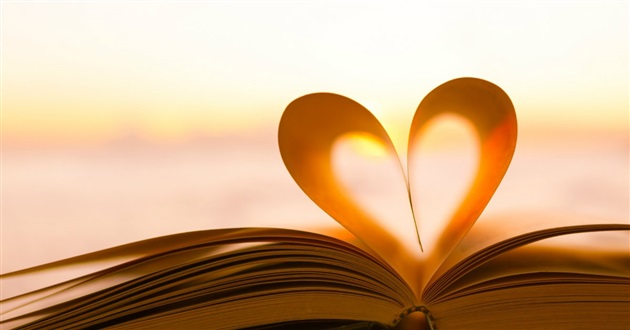 God of grace and God of glory, we want glory for ourselves. We want to be strong and independent. We daydream about doing great things. We forget that we depend on You for everything: for the very air we breathe; for Your strength that holds us together; for life in the community You create in Christ; for the forgiveness that makes new life possible. In Your mercy, bind us together and send us out to proclaim the Good News of Your Kingdom. We pray in the name of the Lord Jesus Christ. Amen.
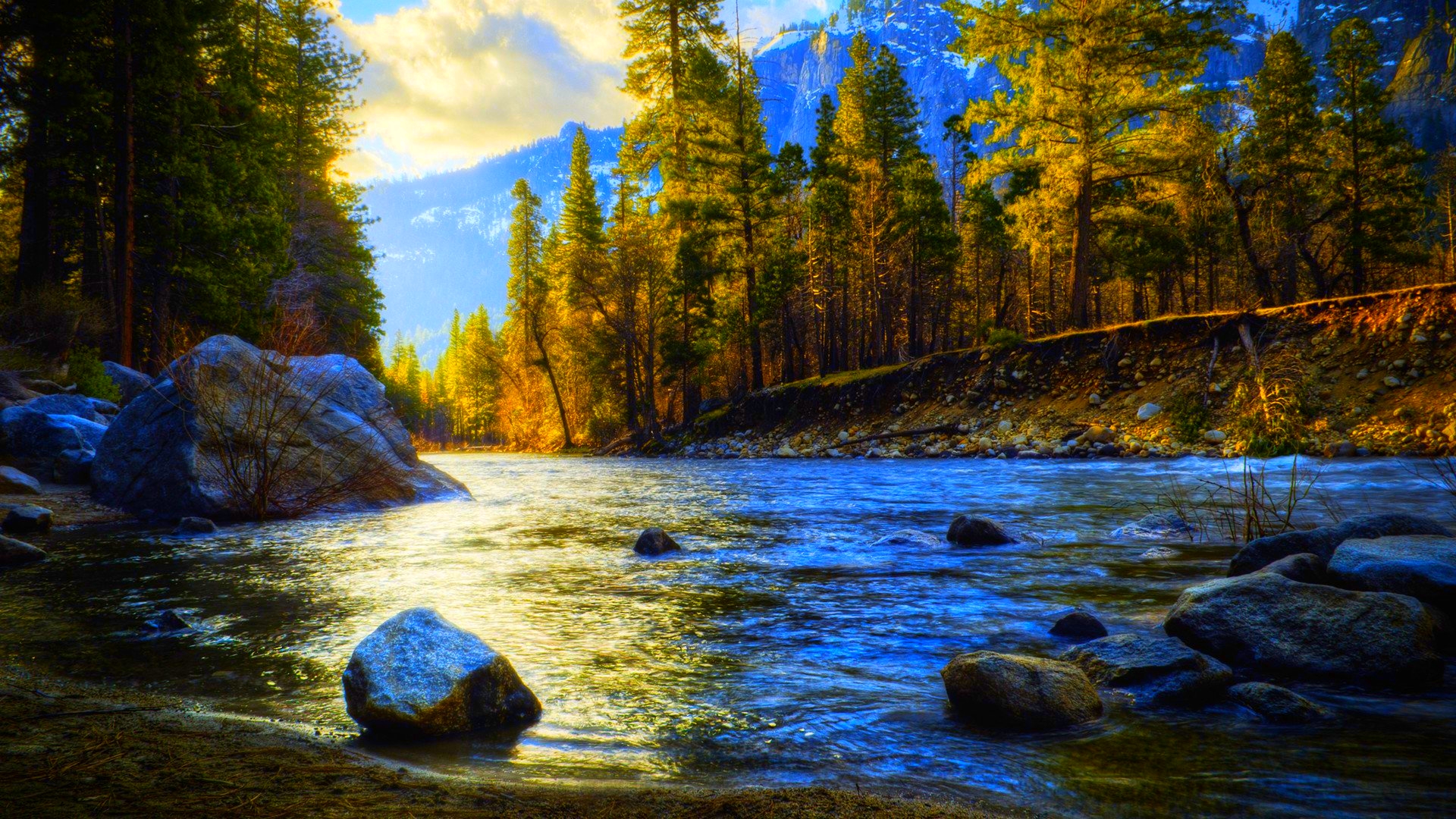 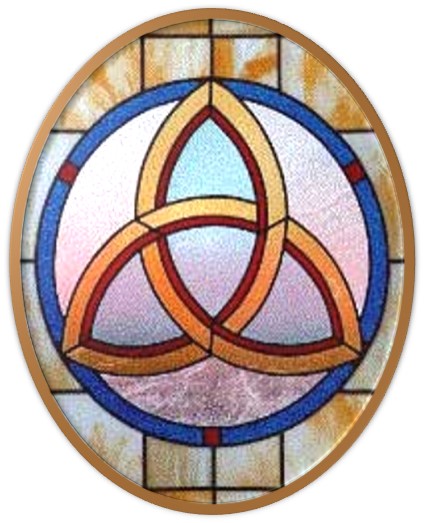 Gloria Patri
Hymn #142
CCLI #245077
Glory be to the Father
and to the Son
and to the Holy Ghost,
as it was in the beginning
is now and ever shall be,
world without end.
Amen, Amen.
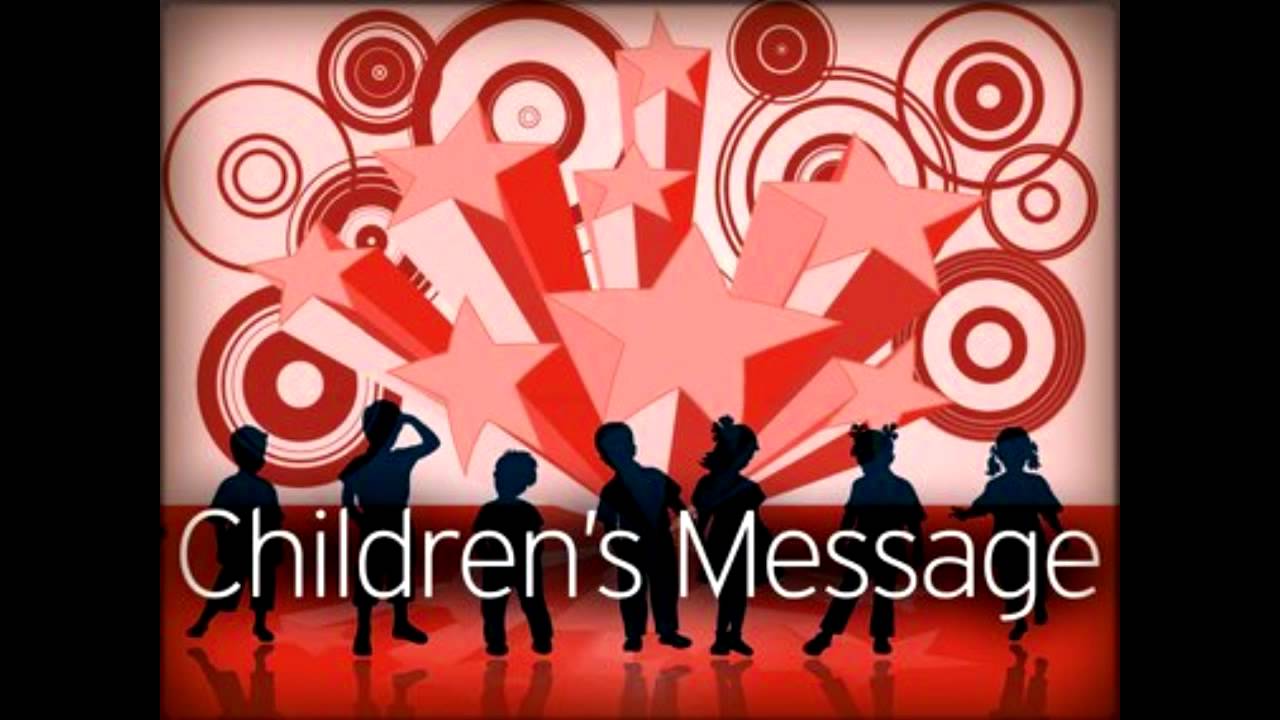 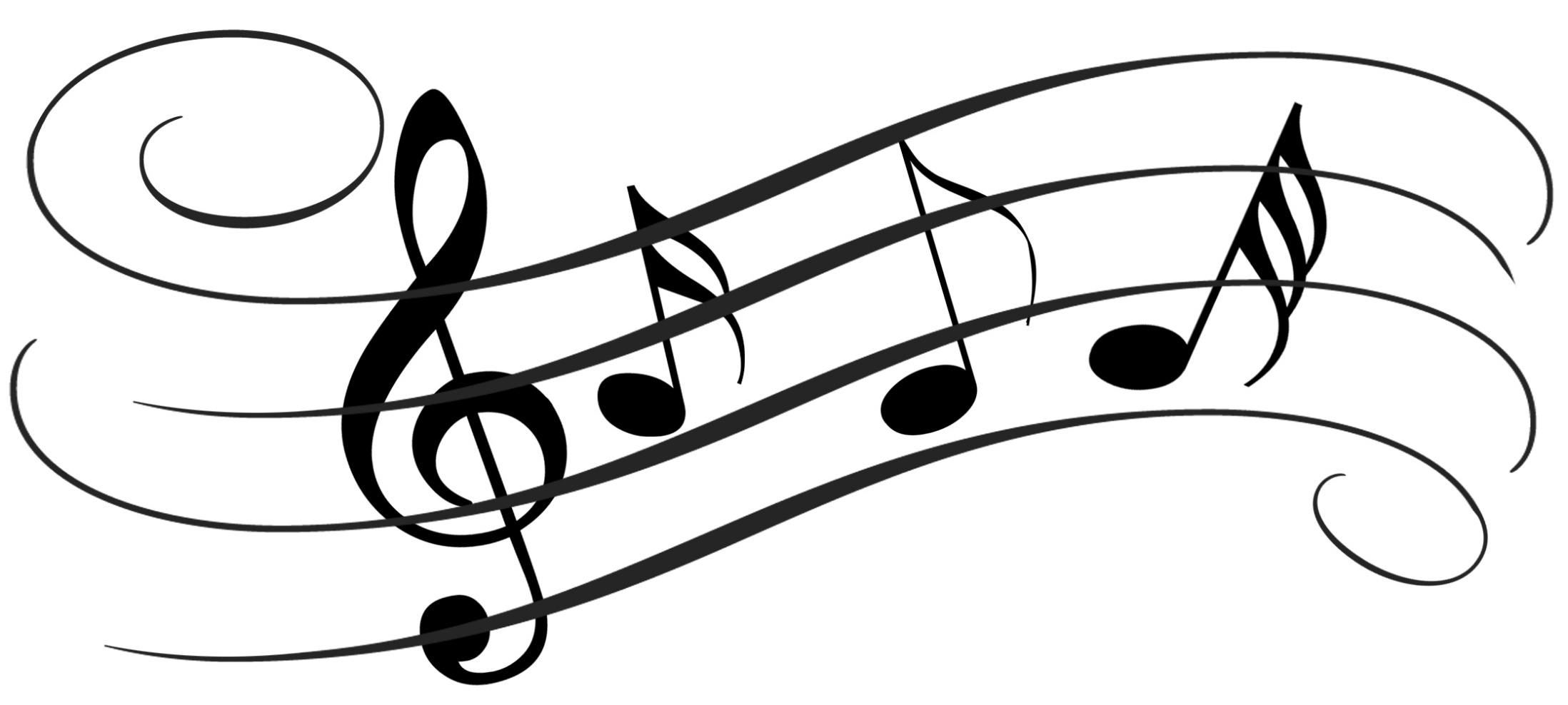 Beautiful Isle of Somewhere
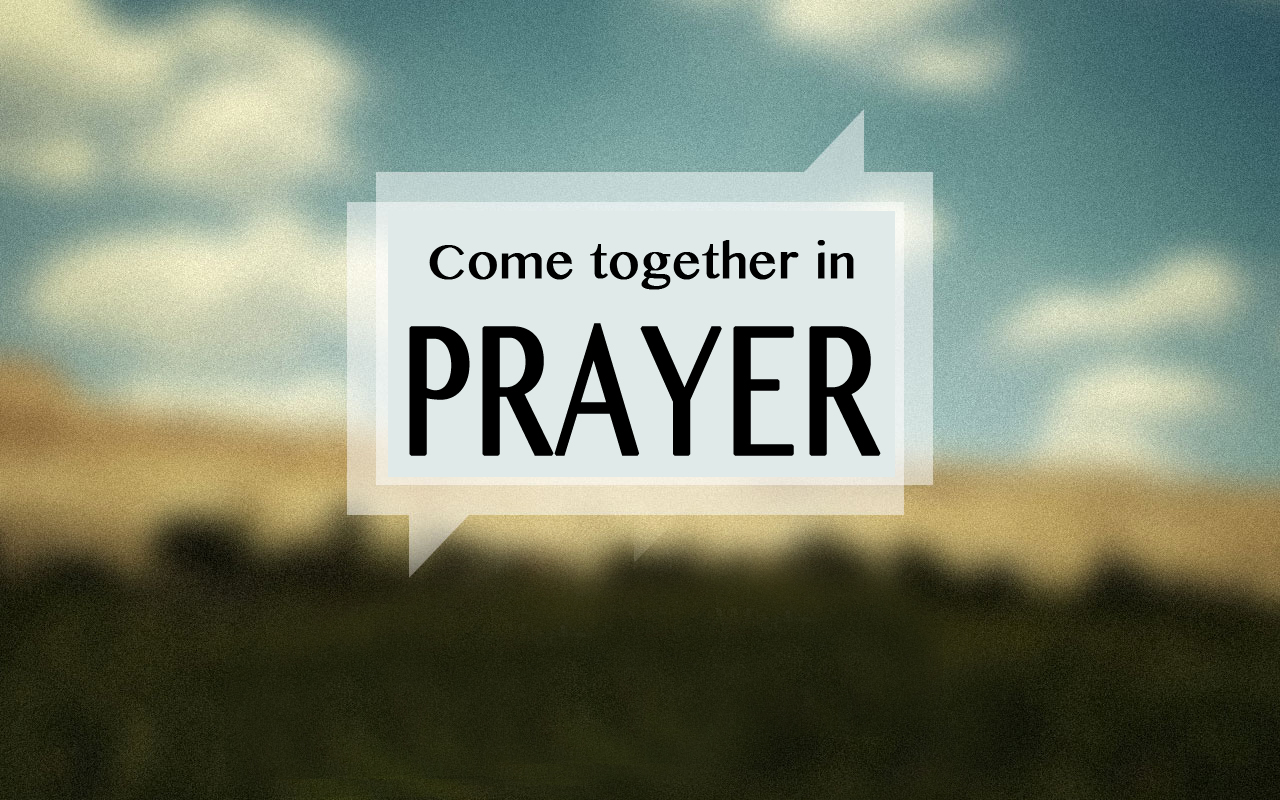 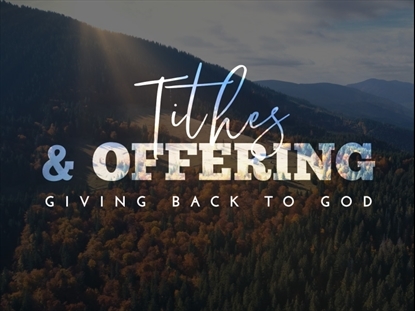 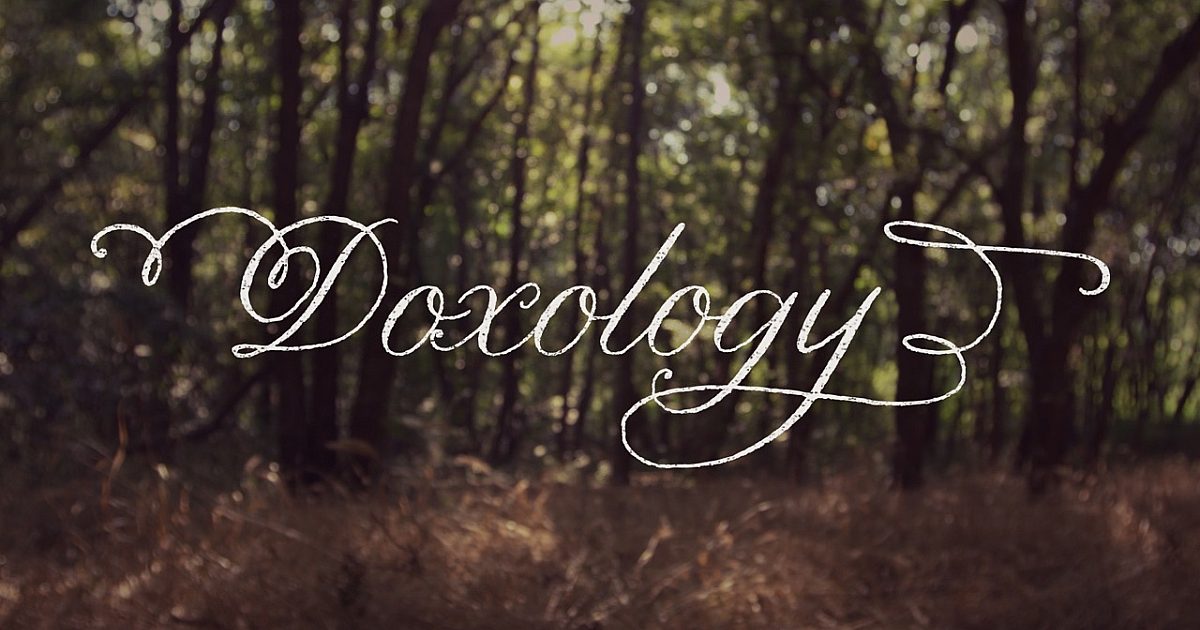 Hymn #382
CCLI #245077
Praise God,
From whom all blessings flow;
Praise Him,
All creatures here below;

Praise Him above,
Ye heavenly host;
Praise Father, Son,
And Holy Ghost. Amen
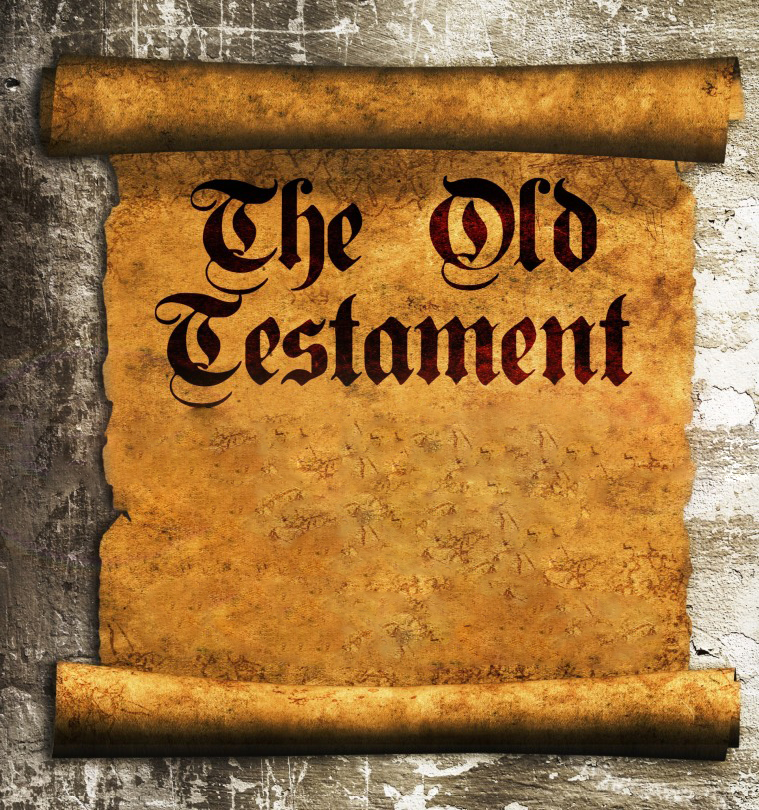 Isaiah 61:1-3 (NIV)
The Spirit of the Sovereign Lord is on me, because the Lord has anointed me to proclaim good news to the poor. He has sent me to bind up the brokenhearted, to proclaim freedom for the captives and release from darkness for the prisoners, 2to proclaim the year of the Lord’s favor and the day of vengeance of our God, to comfort all who mourn, 3and provide for those who grieve in Zion— to bestow on them a crown of beauty instead of ashes, the oil of joy instead of mourning, and a garment of praise instead of a spirit of despair.
They will be called oaks of righteousness, a planting of the Lord for the display of his splendor.
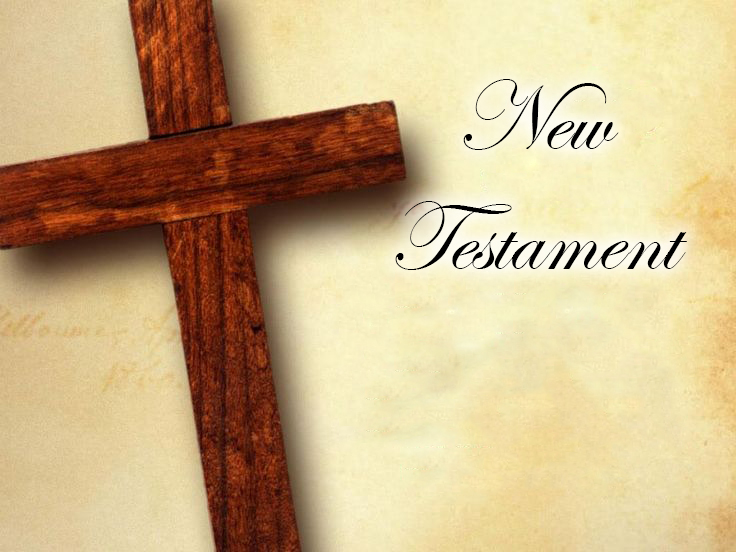 1 Corinthians 3:1-9 (NIV)
Brothers and sisters, I could not address you as people who live by the Spirit but as people who are still worldly—mere infants in Christ. 2I gave you milk, not solid food, for you were not yet ready for it. Indeed, you are still not ready. 3You are still worldly. For since there is jealousy and quarreling among you, are you not worldly? Are you not acting like mere humans? 4For when one says, “I follow Paul,” and another, “I follow Apollos,” are you not mere human beings? 5What, after all, is Apollos? And what is Paul? Only servants,
through whom you came to believe—as the Lord has assigned to each his task. 6I planted the seed, Apollos watered it, but God has been making it grow. 7So neither the one who plants nor the one who waters is anything, but only God, who makes things grow. 8The one who plants and the one who waters have one purpose, and they will each be rewarded according to their own labor. 9For we are co-workers in God’s service; you are God’s field, God’s building.
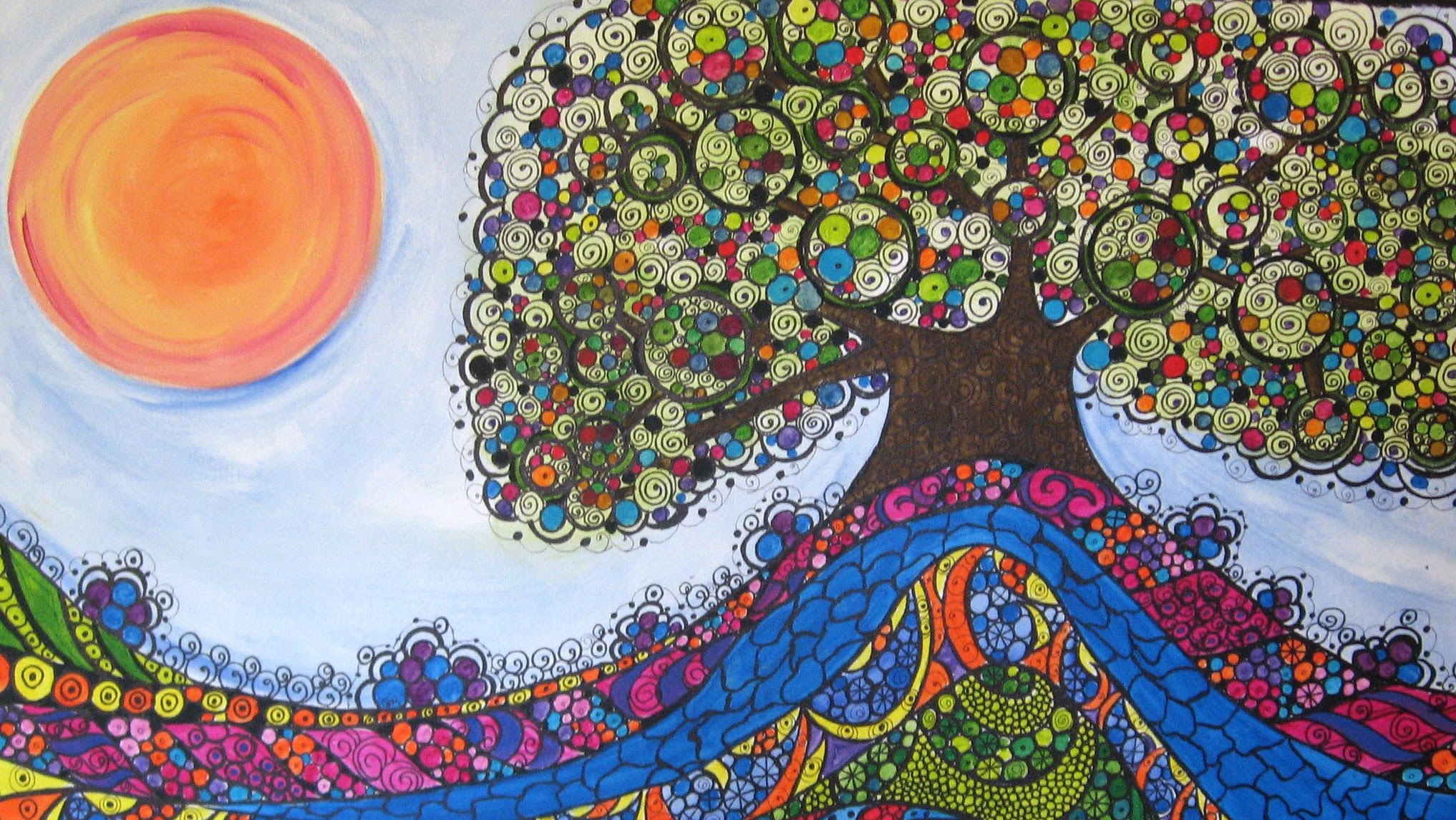 God Makes Things Grow
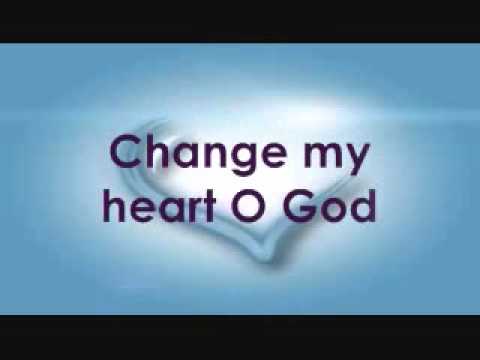 Praise Book
CCLI# 245077
Change my heart, O God,
Make it ever true;
Change my heart, O God,
May I be like You.
Change my heart, O God,
Make it ever true;
Change my heart, O God,
May I be like You.
You are the Potter, 
I am the clay;
Mold me and make me, 
This is what I pray. 
Change my heart, O God,
Make it ever true;
Change my heart, O God,
May I be like You.
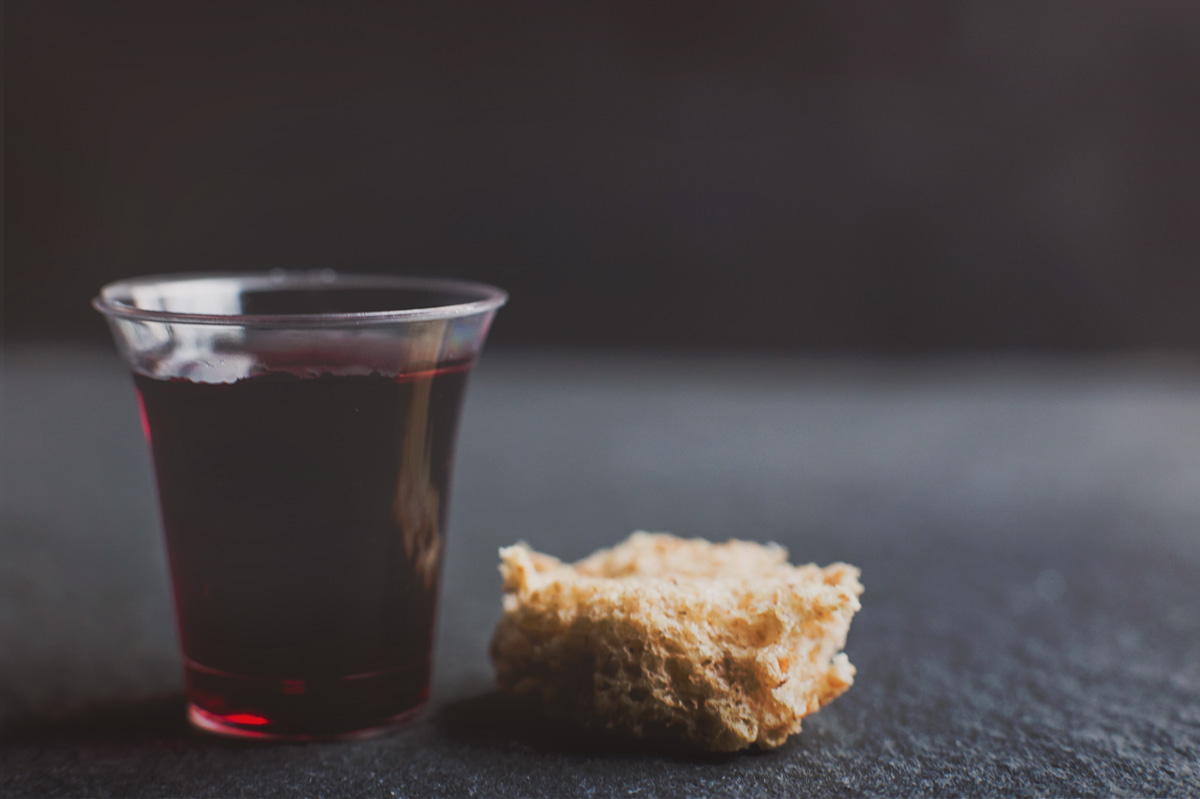 THE SACRAMENT OF THE LORD’S SUPPER
Just As I AM, Without One Plea
CCLI# 245077
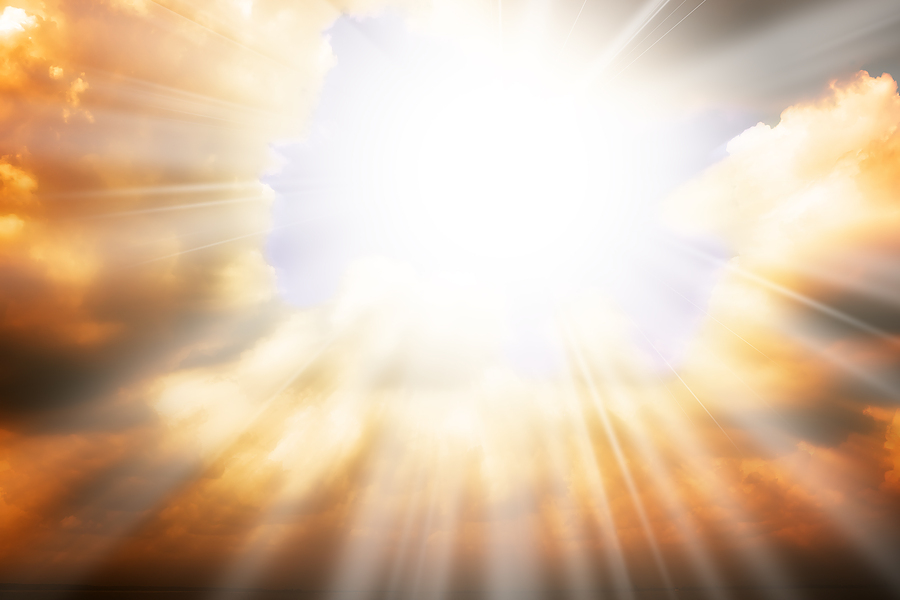 God of Grace and God of Glory
Hymn #528
CCLI# 245077
45
God of grace and God of glory,
On Thy people pour Thy power;
Crown Thine ancient Church’s story,
Bring her bud to glorious flower.
Grant us wisdom,
Grant us courage,
For the facing of this hour,
For the facing of this hour.
Lo! The hosts of evil round us
Scorn Thy Christ, assail His ways!
From the fears that long have bound us,
Free our hearts to faith and praise.
Grant us wisdom,
Grant us courage,
For the living of these days,
For the living of these days.
Cure Thy children’s warring madness;
Bend our pride to Thy control;
Shame our wanton, selfish gladness,
Rich in things and poor in soul.
Grant us wisdom,
Grant us courage,
Lest we miss Thy kingdom’s goal,
Lest we miss Thy kingdom’s goal.
Set our feet on lofty places,
Gird our lives that they may be
Armored with all Christ-like graces
In the fight to set men free.
Grant us wisdom,
Grant us courage,
That we fail not man nor Thee,
That we fail not man nor Thee.
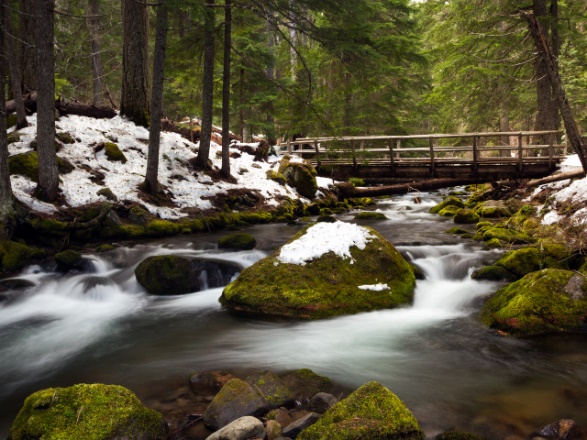 BENEDICTION
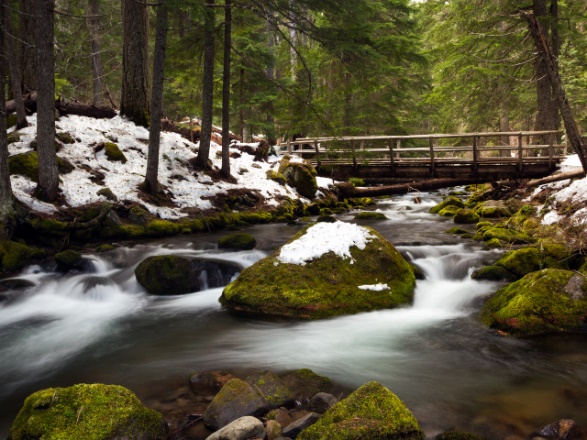 POSTLUDE
Have a 
good week!